Instructions
Each slide shows a different number of frogs at the pond.
Carefully, count how many there are. Then, click on the correct numeral.
Start
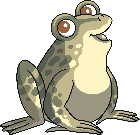 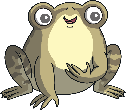 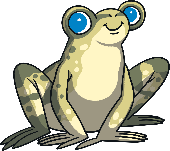 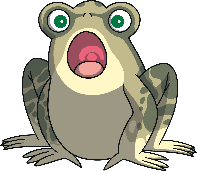 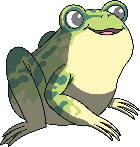 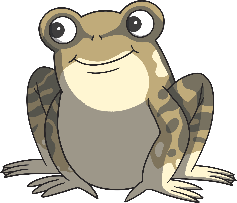 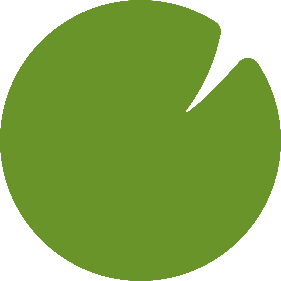 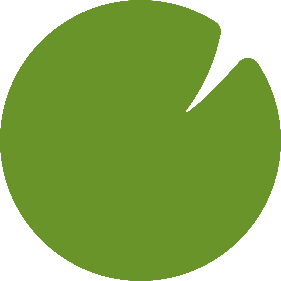 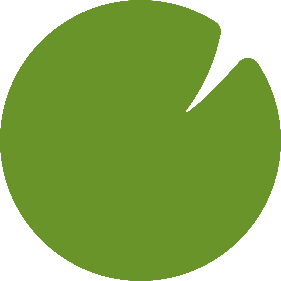 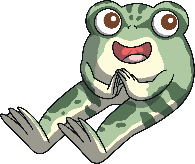 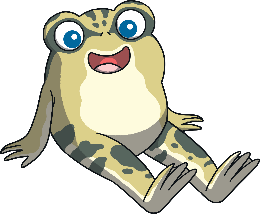 12
9
6
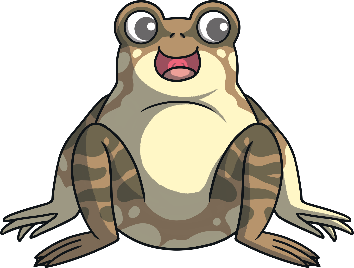 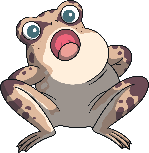 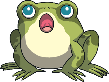 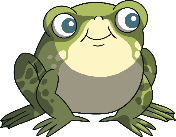 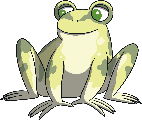 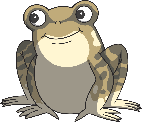 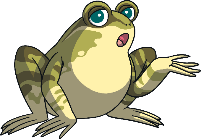 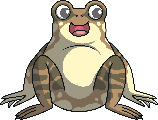 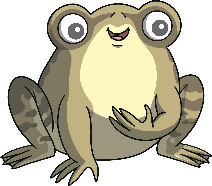 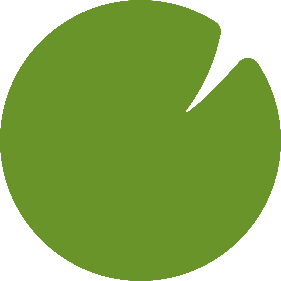 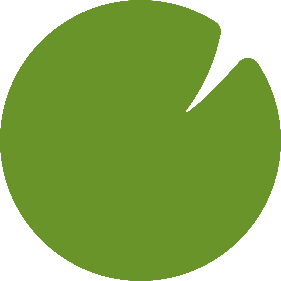 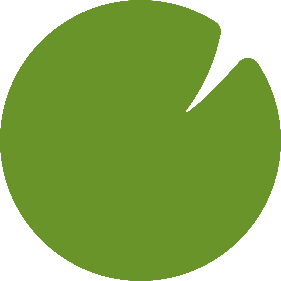 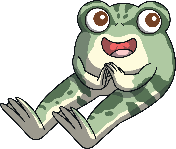 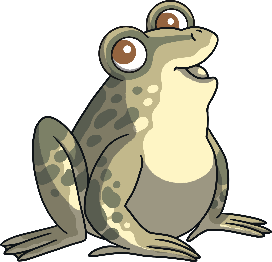 7
3
13
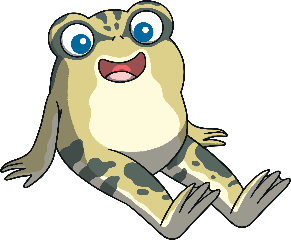 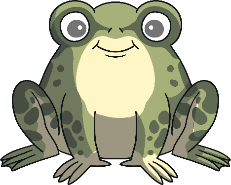 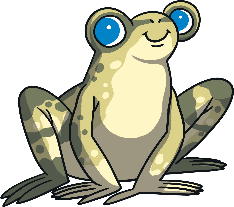 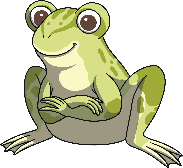 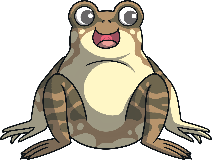 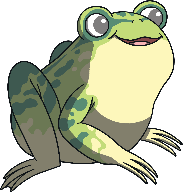 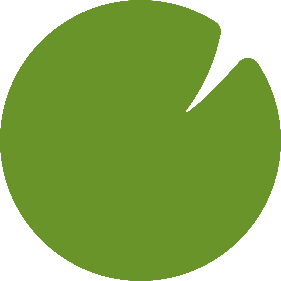 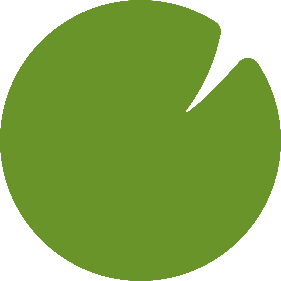 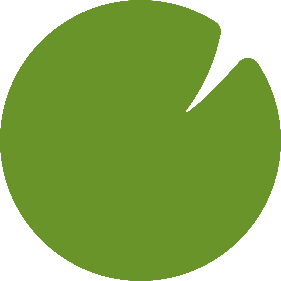 15
10
5
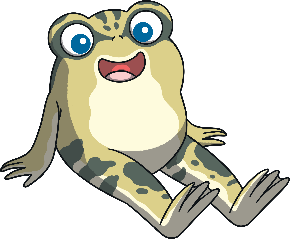 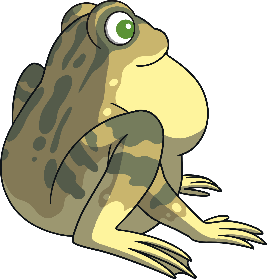 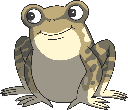 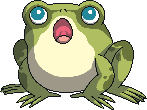 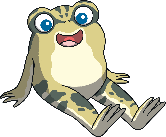 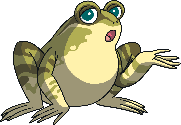 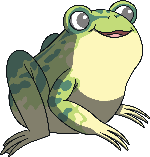 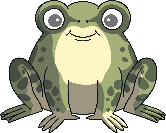 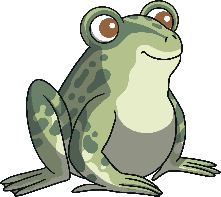 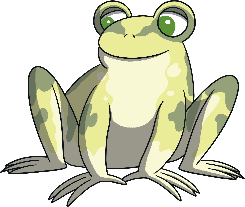 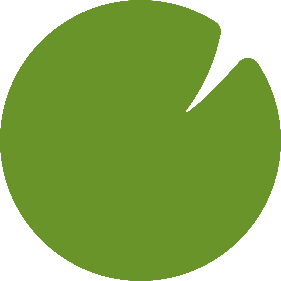 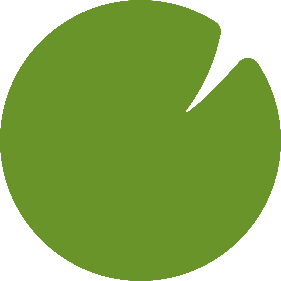 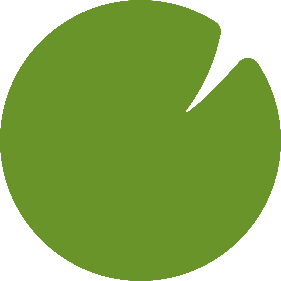 11
8
17
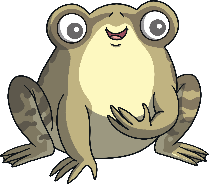 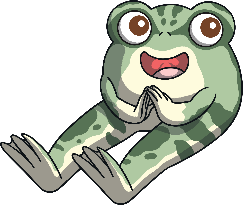 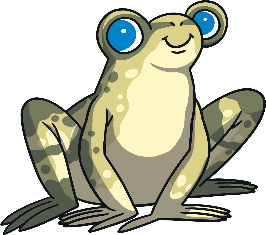 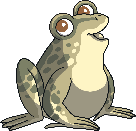 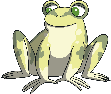 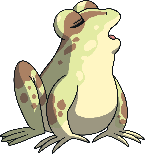 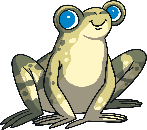 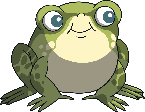 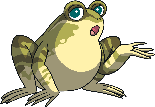 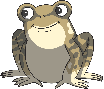 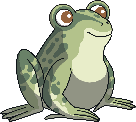 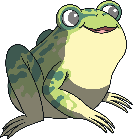 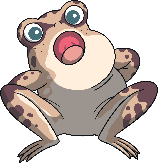 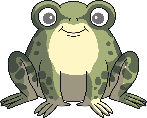 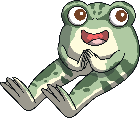 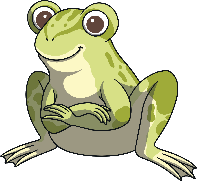 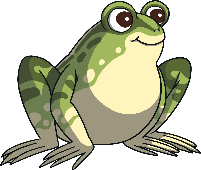 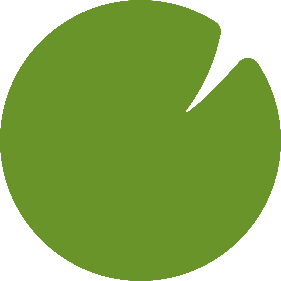 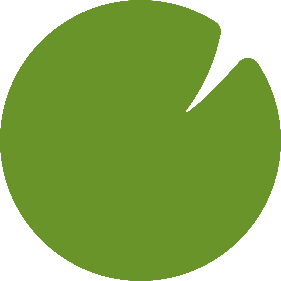 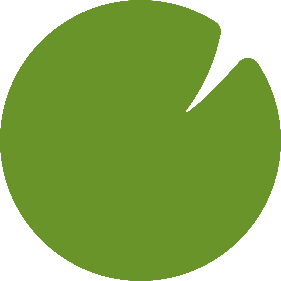 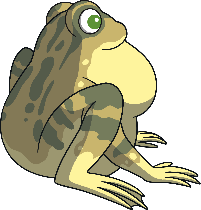 19
18
14
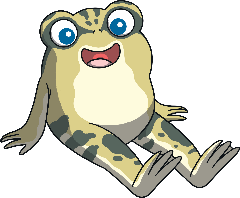 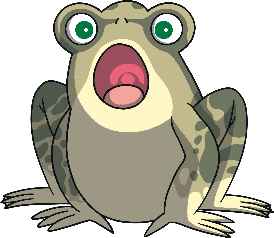 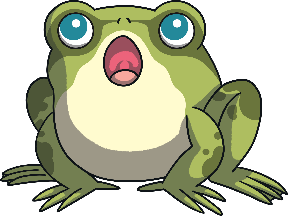 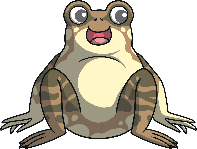 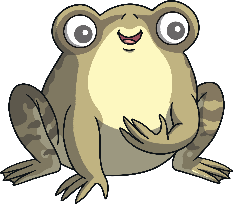 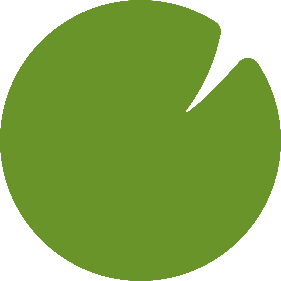 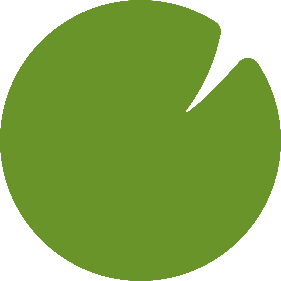 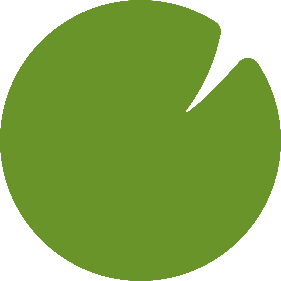 4
16
3
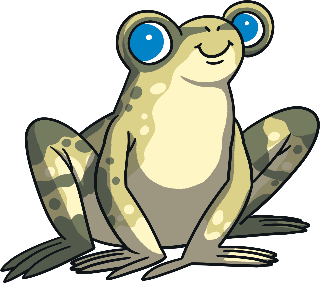 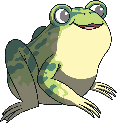 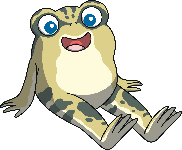 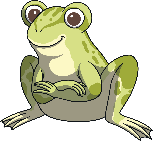 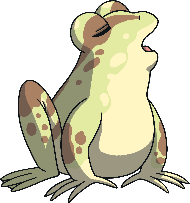 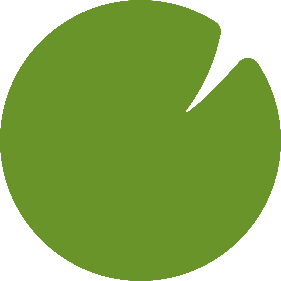 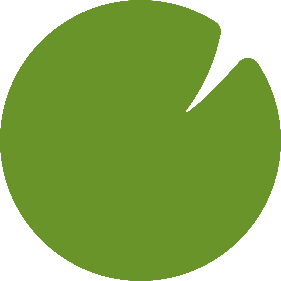 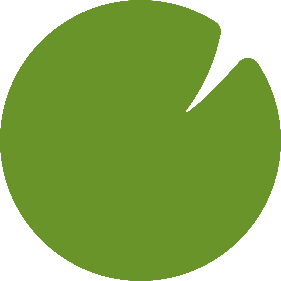 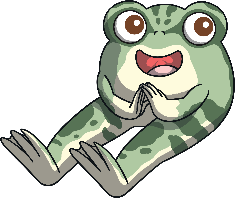 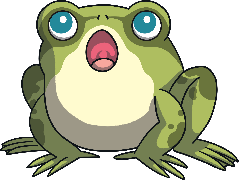 7
10
2
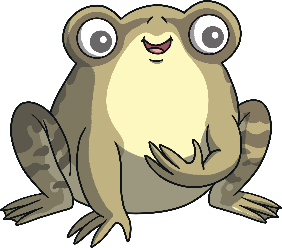 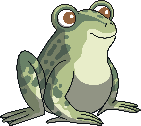 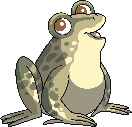 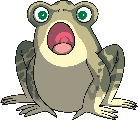 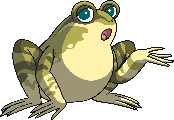 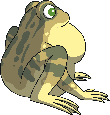 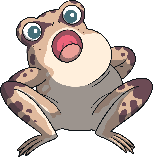 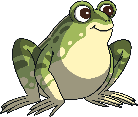 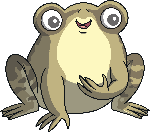 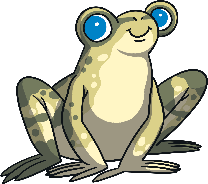 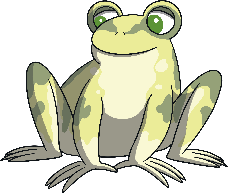 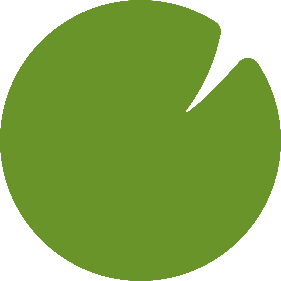 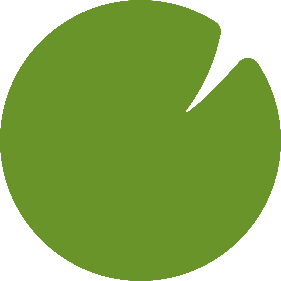 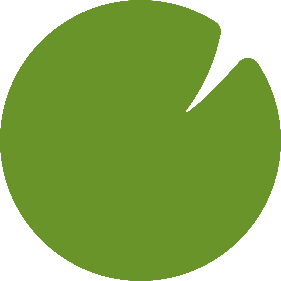 12
14
8
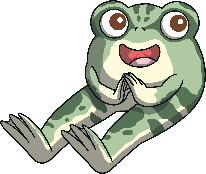 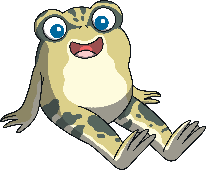 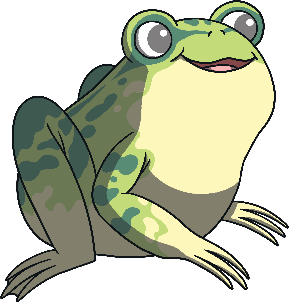 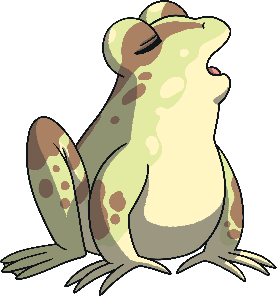 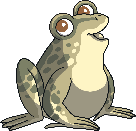 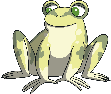 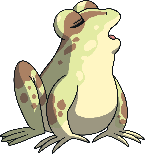 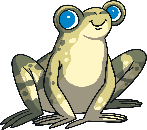 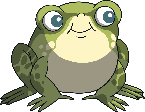 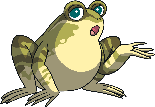 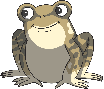 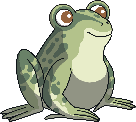 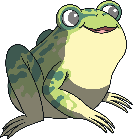 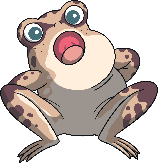 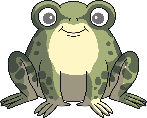 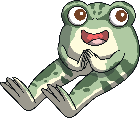 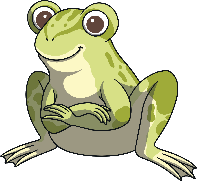 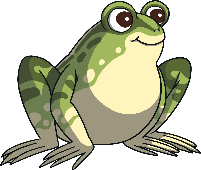 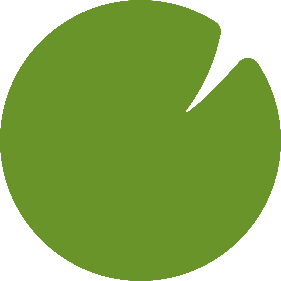 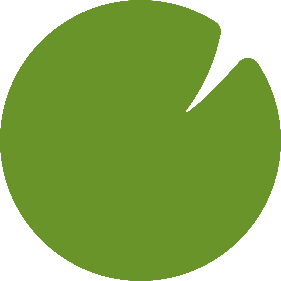 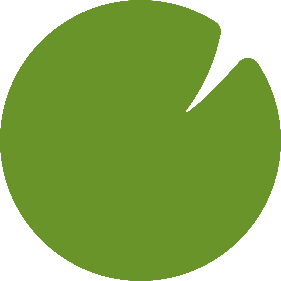 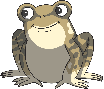 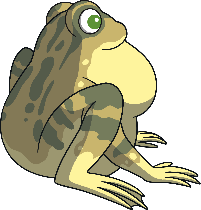 20
13
19
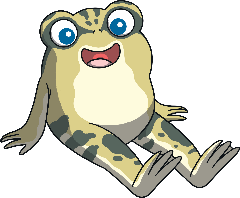 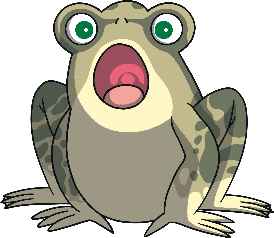 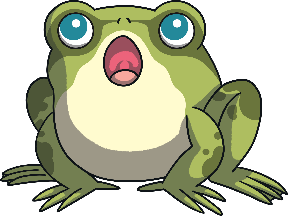 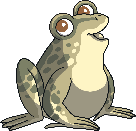 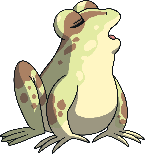 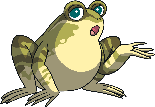 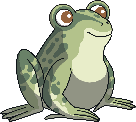 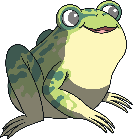 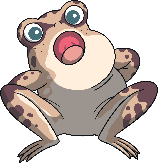 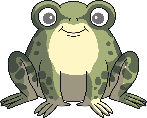 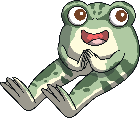 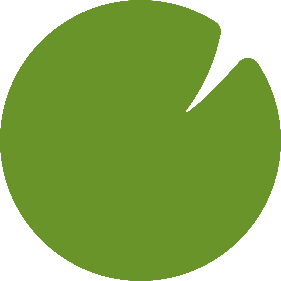 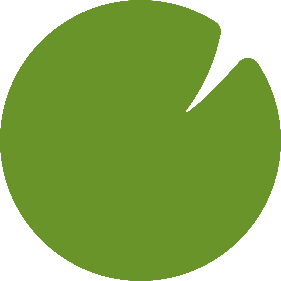 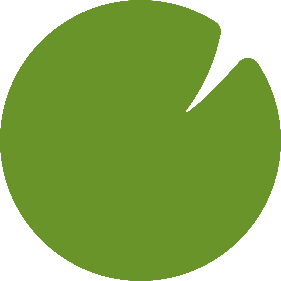 1
10
11
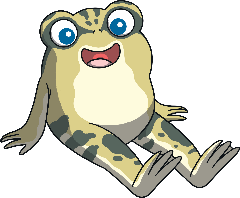 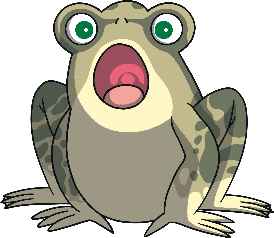 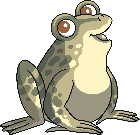 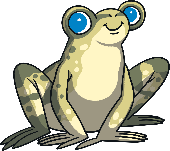 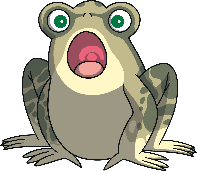 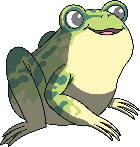 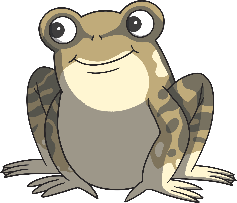 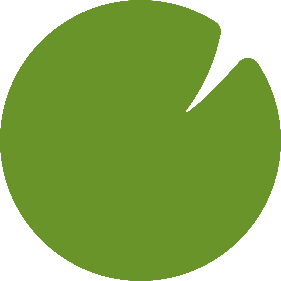 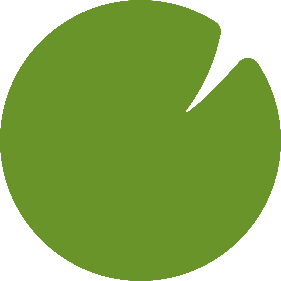 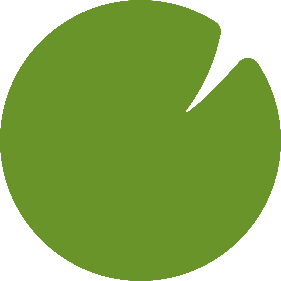 6
15
9
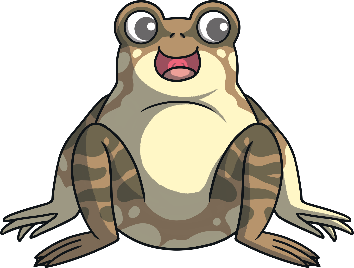 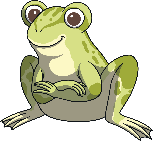 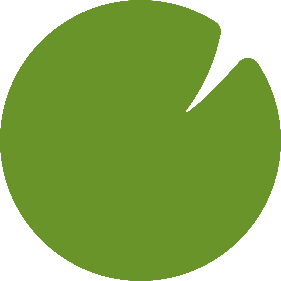 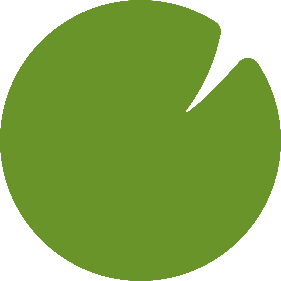 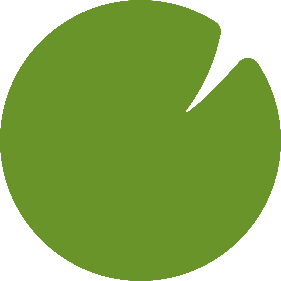 1
2
5
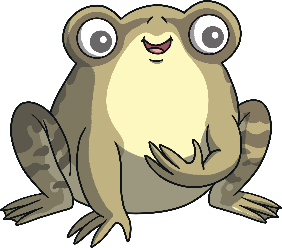 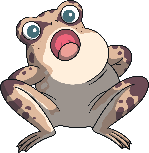 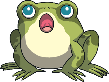 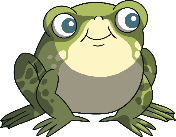 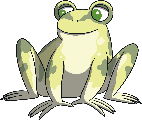 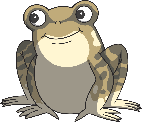 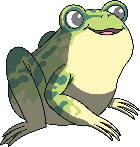 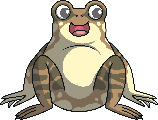 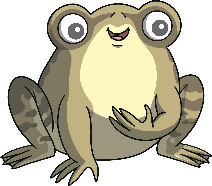 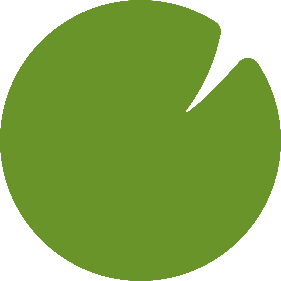 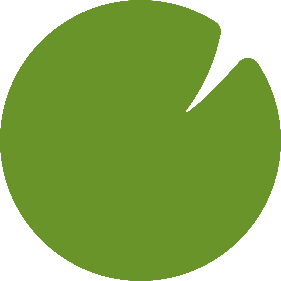 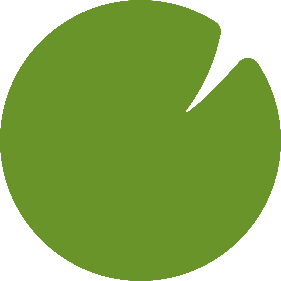 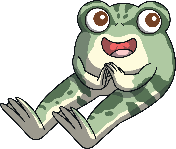 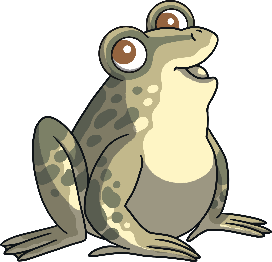 16
20
12
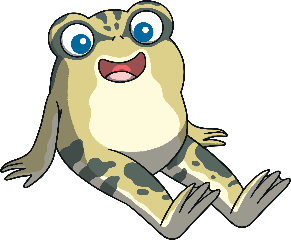 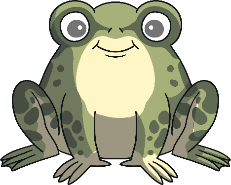 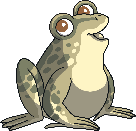 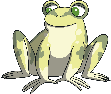 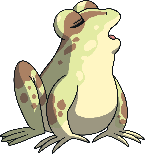 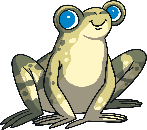 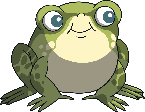 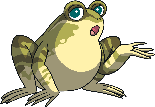 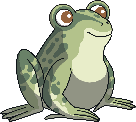 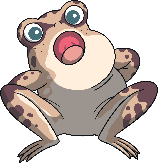 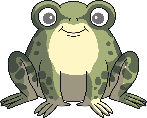 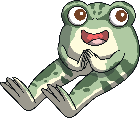 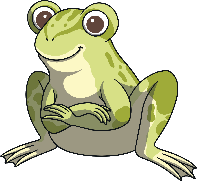 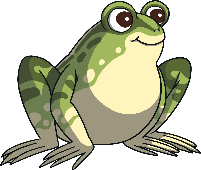 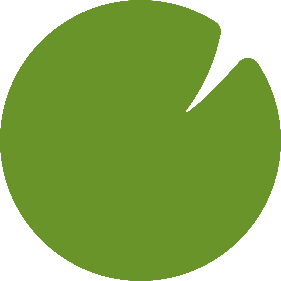 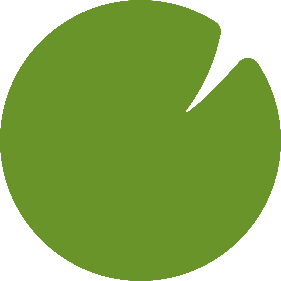 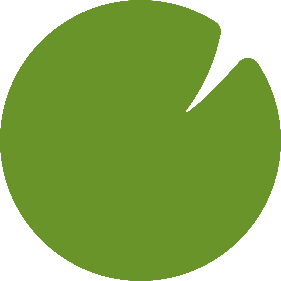 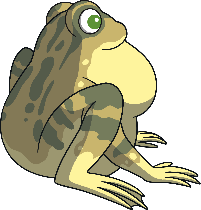 17
16
18
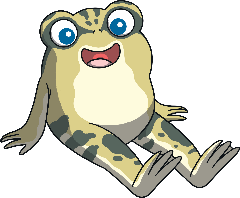 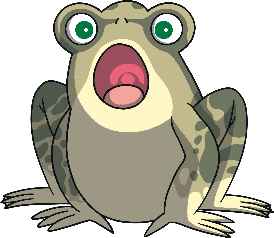 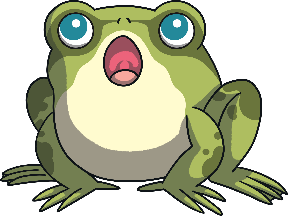 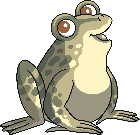 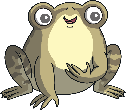 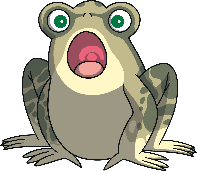 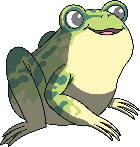 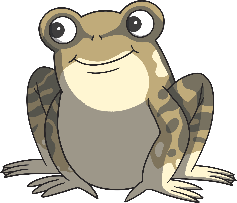 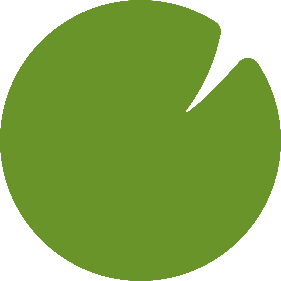 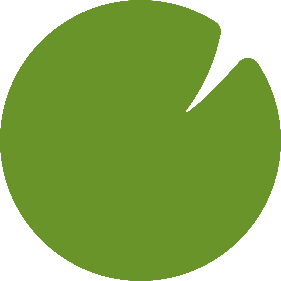 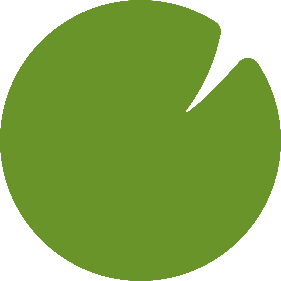 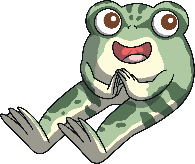 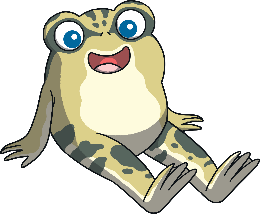 8
13
4
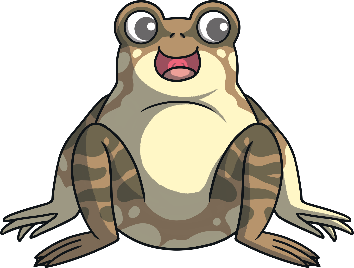 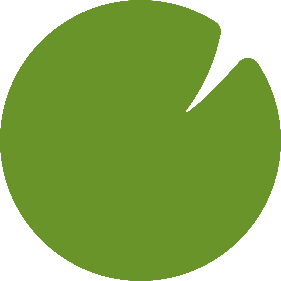 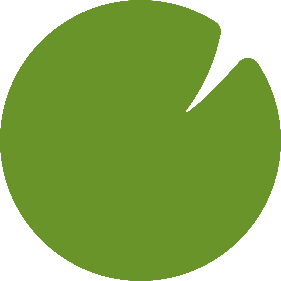 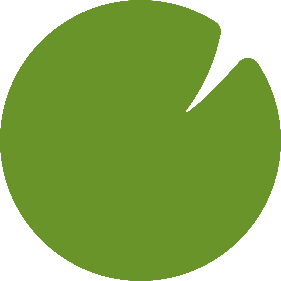 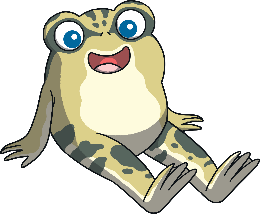 5
7
1
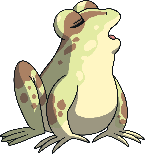 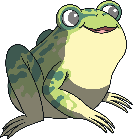 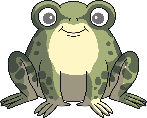 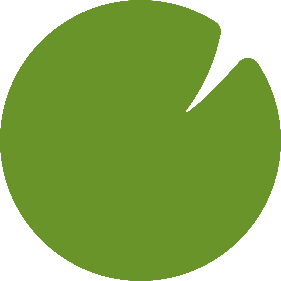 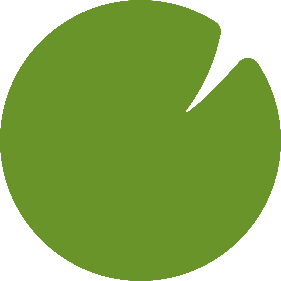 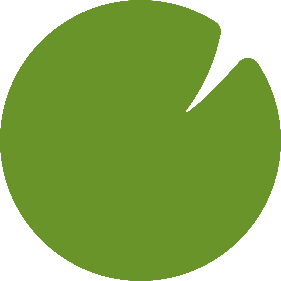 4
9
14
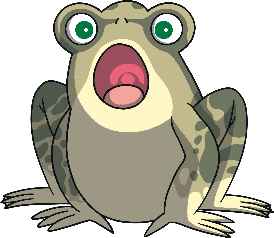 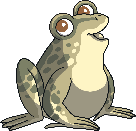 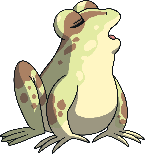 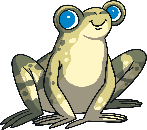 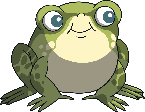 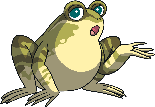 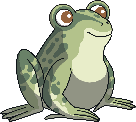 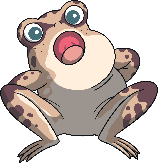 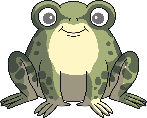 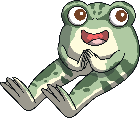 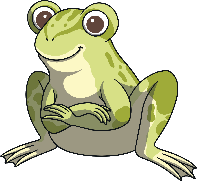 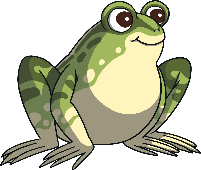 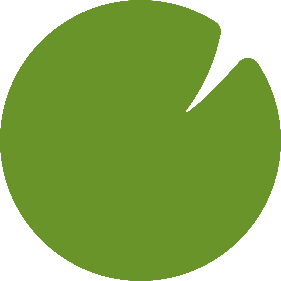 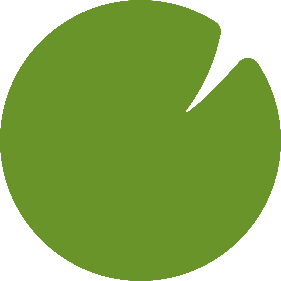 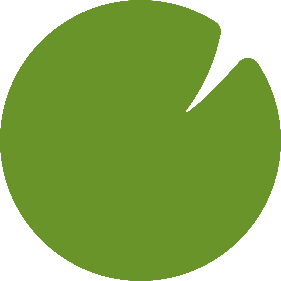 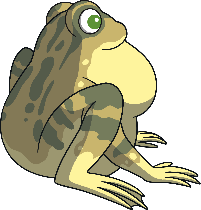 6
15
11
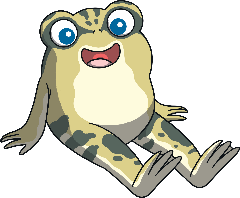 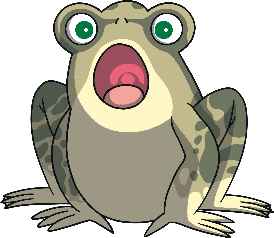 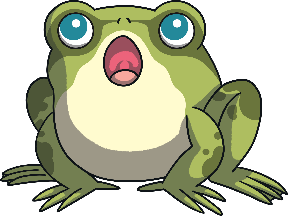 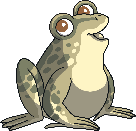 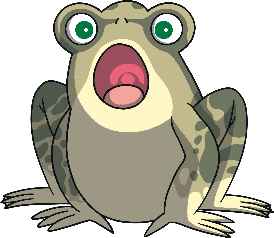 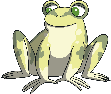 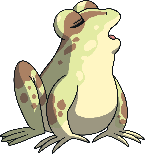 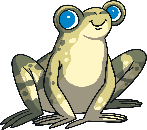 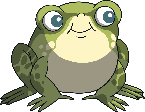 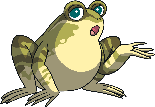 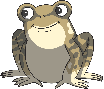 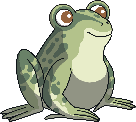 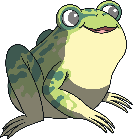 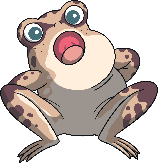 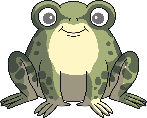 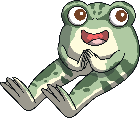 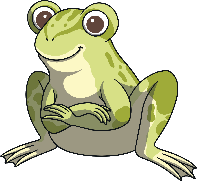 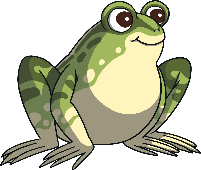 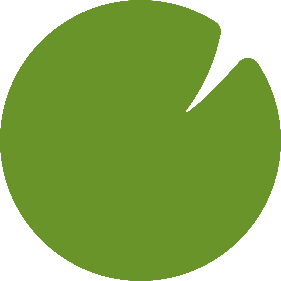 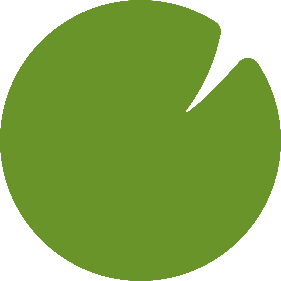 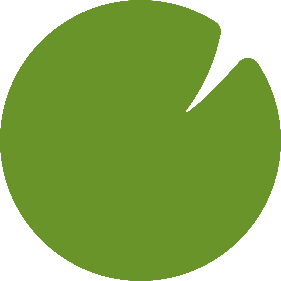 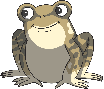 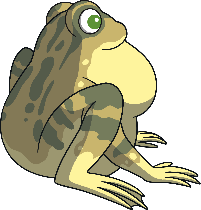 20
3
18
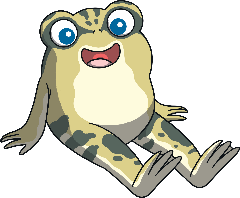 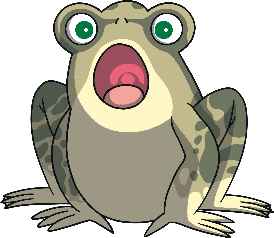 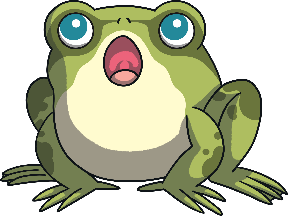 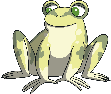 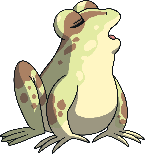 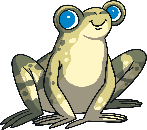 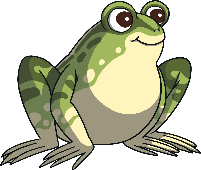 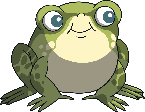 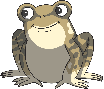 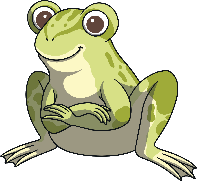 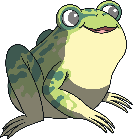 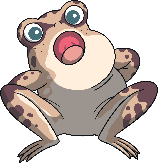 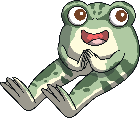 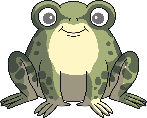 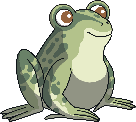 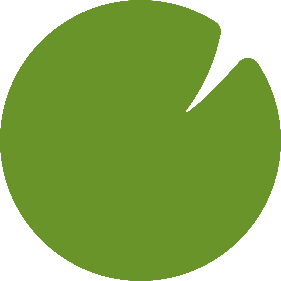 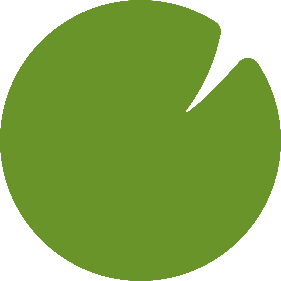 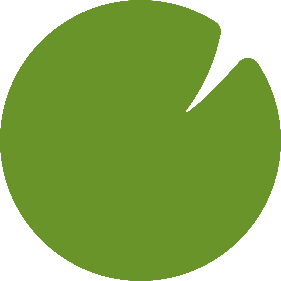 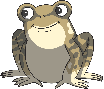 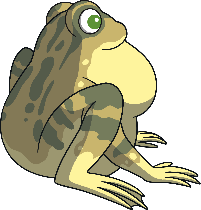 2
19
17
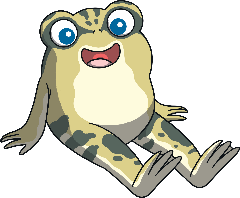 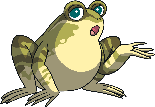 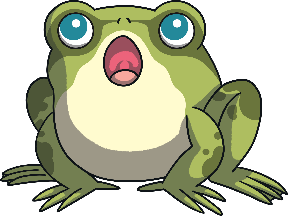